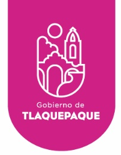 AYUNTAMIENTO DE SAN PEDRO TLAQUEPAQUE
GOBIERNO 2018 - 2021
Secretaria General del Ayuntamiento 

Dirección de Delegaciones y Agencias Municipales
AGENCIA  MUNICIPAL  LA  CALERILLA
Informe Agosto 2020
3  Visita a Colonias
Agosto 2020
27 DE JULIO 2020

Personal de la Agencia verifico la realización de los trabajos de fumigación de la Dirección de  Aseo Público en las áreas verdes de la plaza
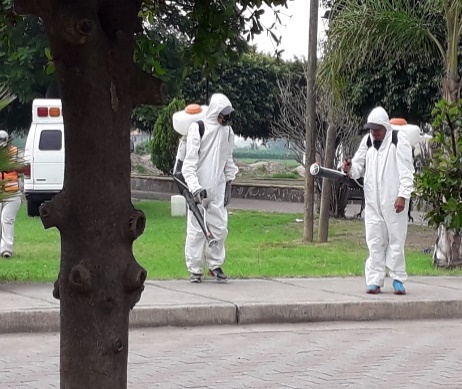 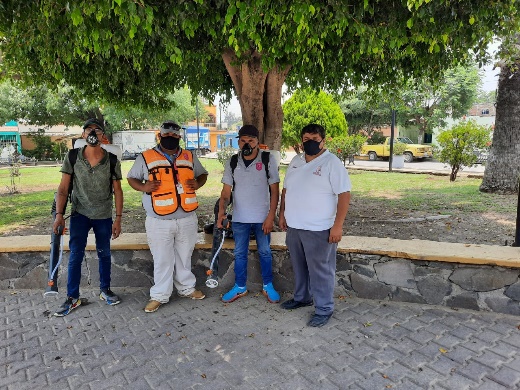 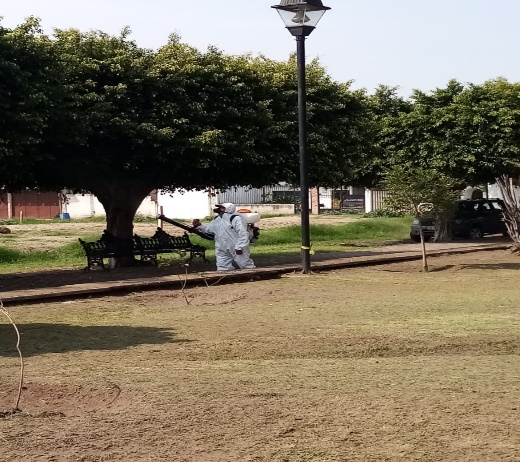 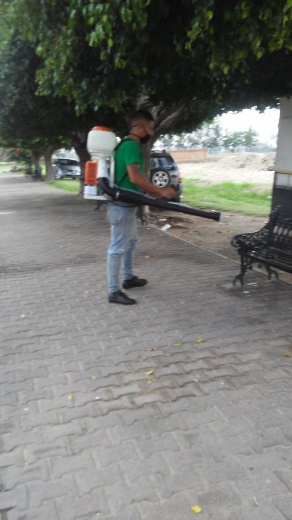 3  Visita a Colonias
Agosto 2020
27 DE JULIO 2020

Personal de la Agencia verifico los trabajos de fumigación contra el dengue en la colonia La Calerilla. Gracias a la Dirección de Aseo Público.
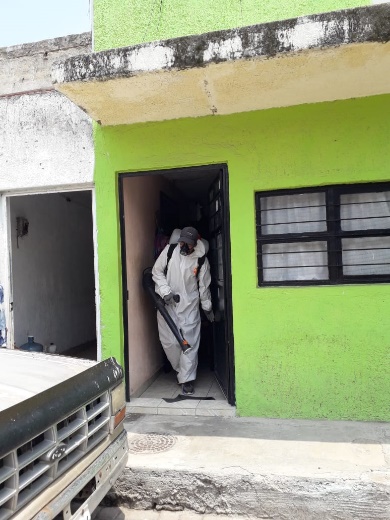 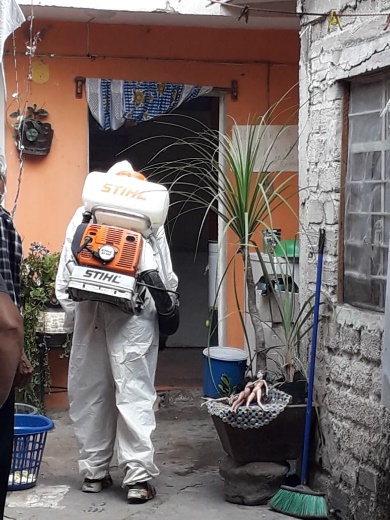 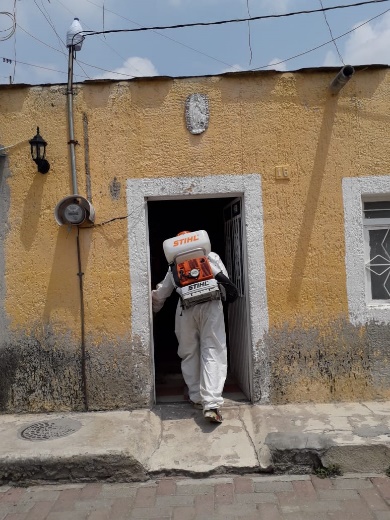 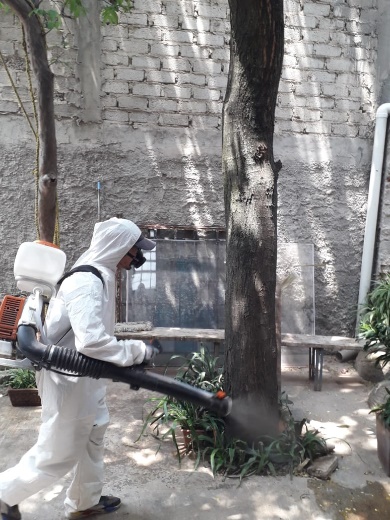 3  Visita a Colonias
Agosto 2020
28 DE JULIO 2020

Personal de la Agencia verifico la realización de los trabajos de la Dirección de  Pipas,  de los reportes por falta de agua en la calle Prolongación Iturbide,  Laureles, La Teja, EL Colomo y La Parcela De Calerilla.Y los días 09 y 15 de Julio.
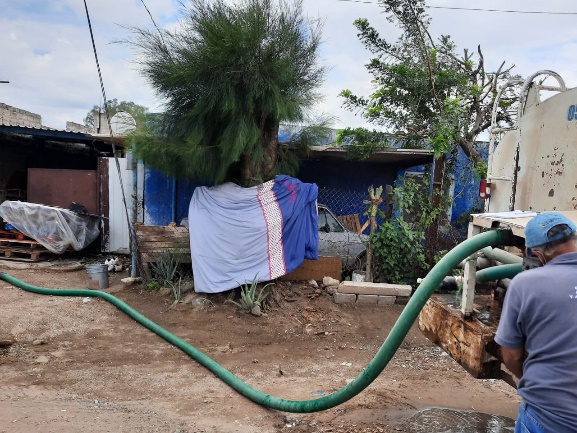 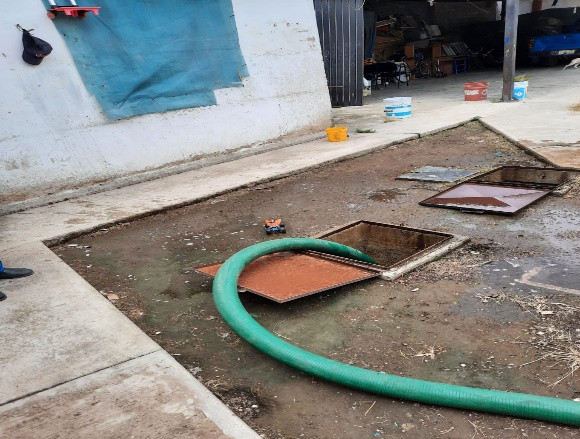 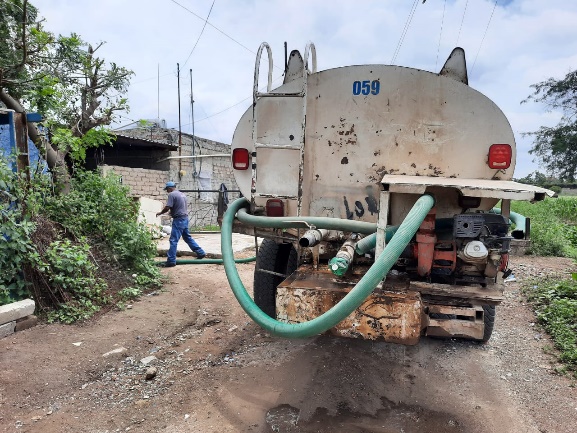 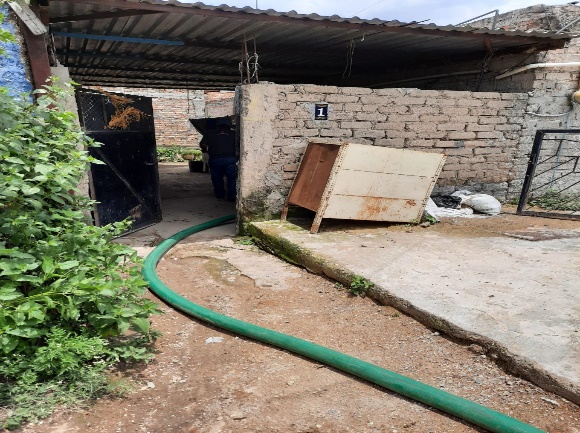 3  Visita a Colonias
Agosto 2020
04 DE AGOSTO 2020

Personal de la Agencia verifico realización de los trabajos de la Dirección de  Alumbrado Publico    por reportes. Por su atención gracias
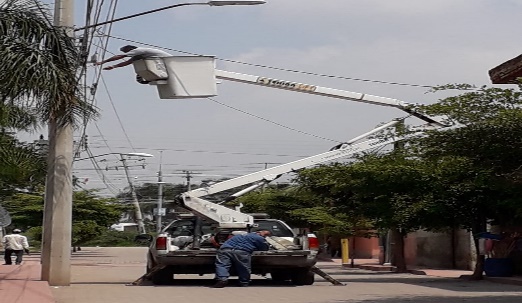 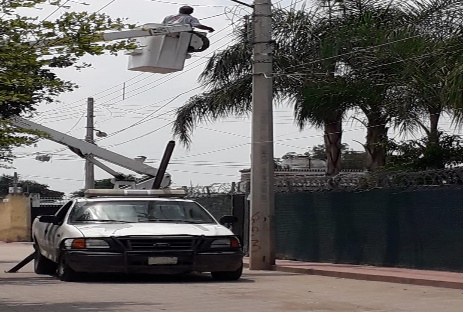 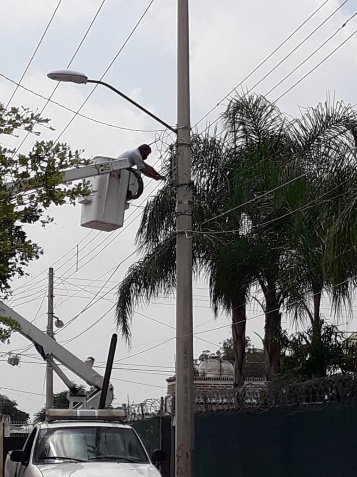 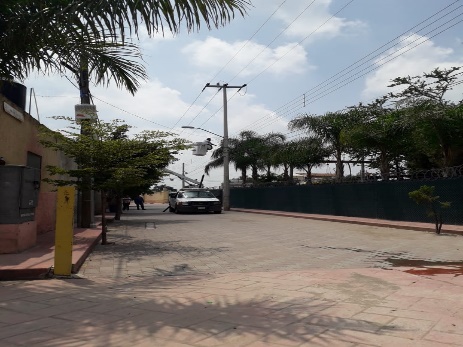 3  Visita a Colonias
Agosto 2020
04 DE AGOSTO 2020

Personal de la Agencia realizó levantamiento para  solicitar el bacheo en la colonia La Calerilla.
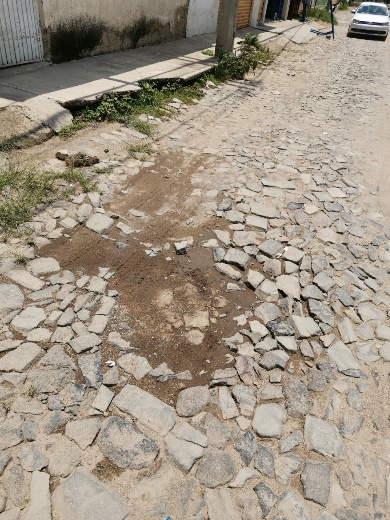 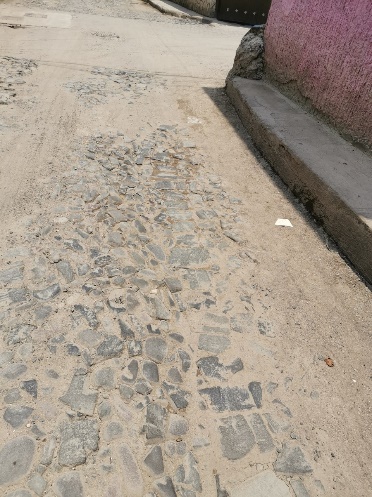 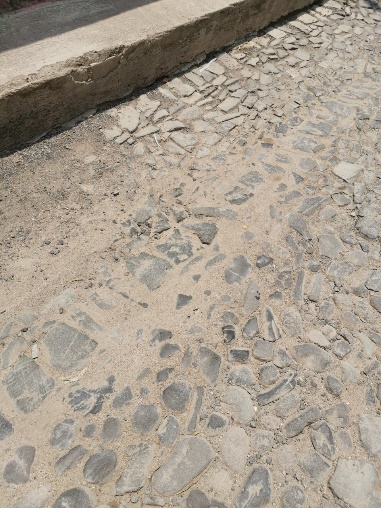 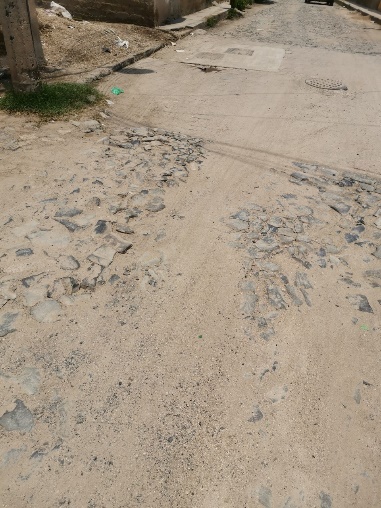 3  Visita a Colonias
Agosto 2020
05 DE AGOSTO 2020

Personal de la Agencia apoyo para   el bacheo en la carretera al ingreso de La Calerilla.
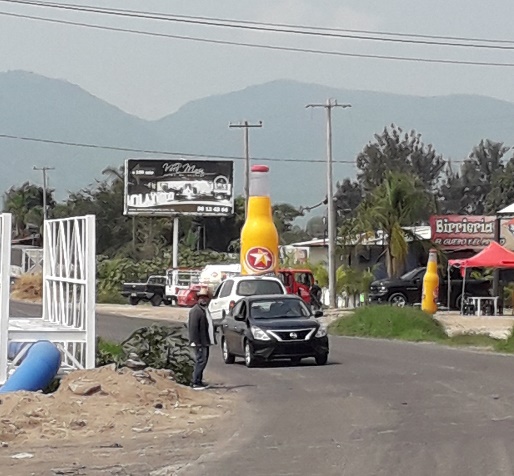 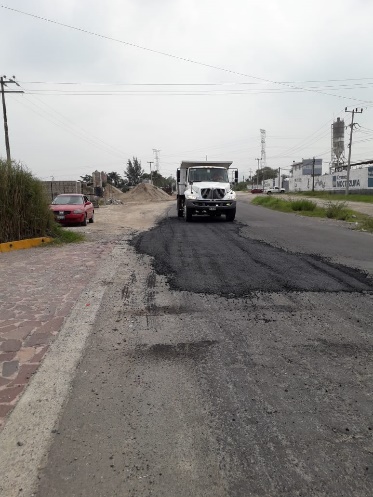 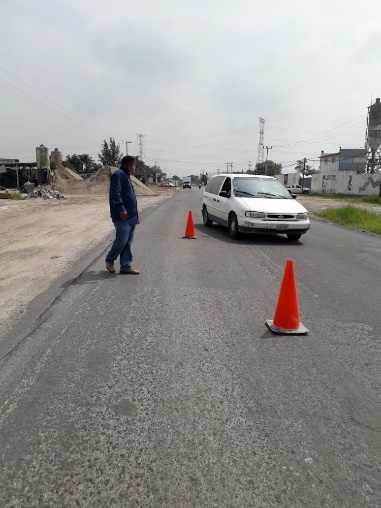 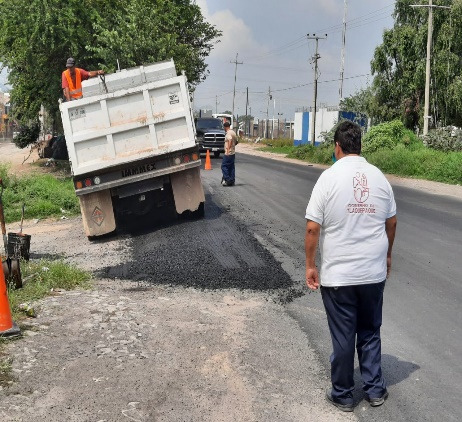 3  Visita a Colonias
Agosto 2020
10 DE AGOSTO 2020

Personal de la Agencia realizo el levantamiento en la colonia Las Pomas encontrando la falta de la tapa del registro del drenaje en Prolongación Colon.
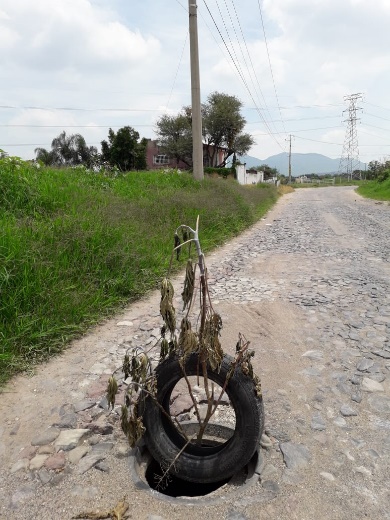 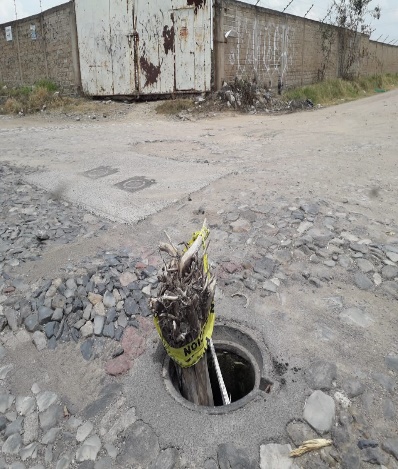 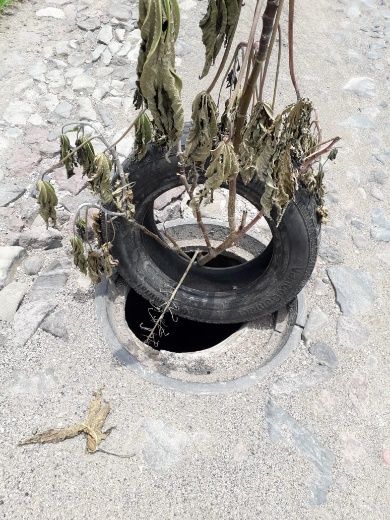 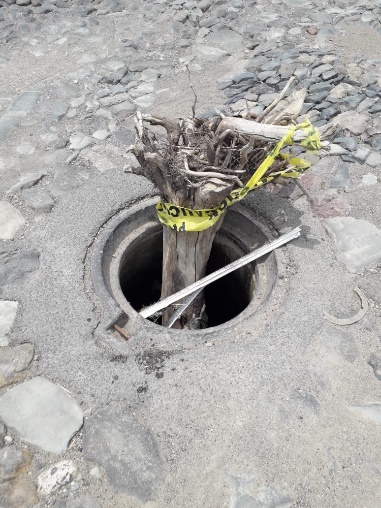 3  Visita a Colonias
Agosto 2020
24 DE AGOSTO 2020
Personal de la Agencia verifico la realización de los trabajos de la Dirección de  Pipas,  de los reportes por falta de agua en la calle Prolongación Iturbide,  Laureles, La Teja y Pinos De Calerilla.
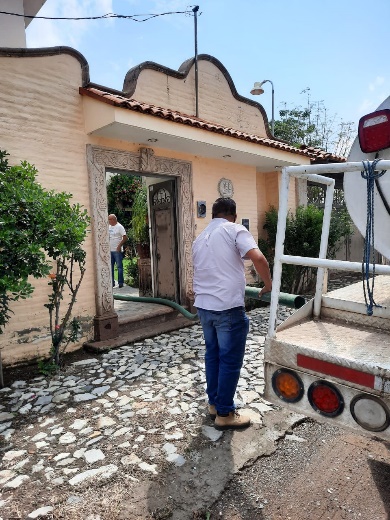 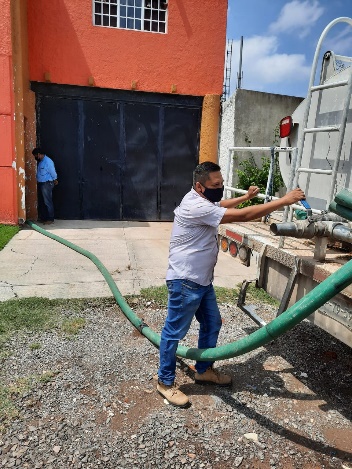 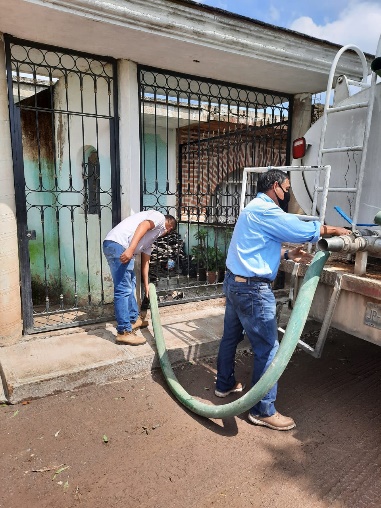 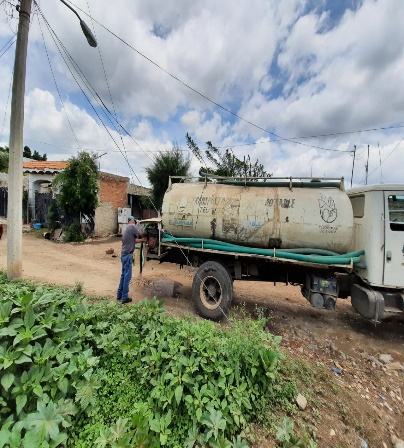 3  Visita a Colonias covid-19
Agosto 2020
07 DE AGOSTO 2020

Personal de la Agencia verifico realización de los trabajos sanitización  de la Dirección de Aseo Público en las jardineras de la plaza.
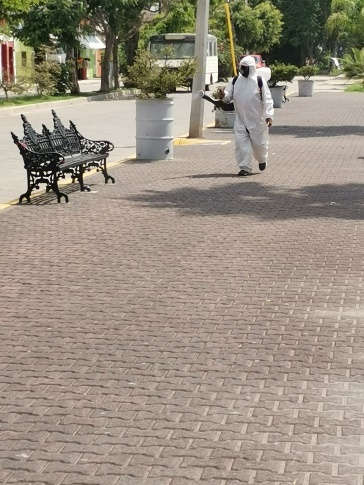 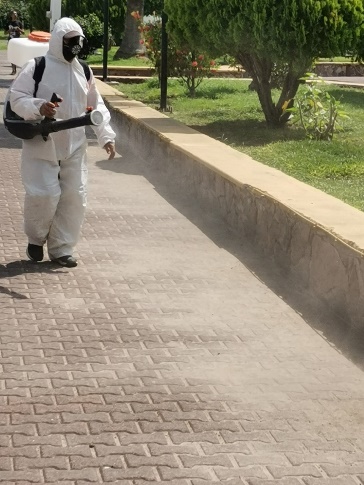 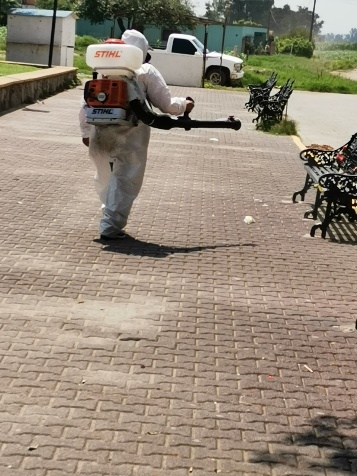 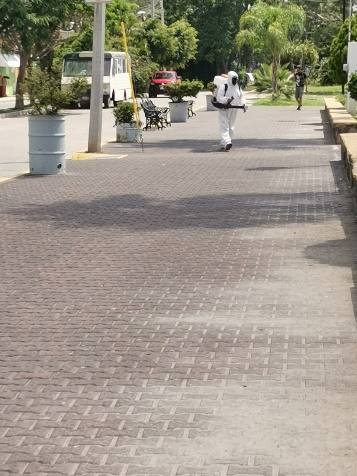 4.- Brigadas de mantenimiento y recuperación de espacios
Agosto 2020
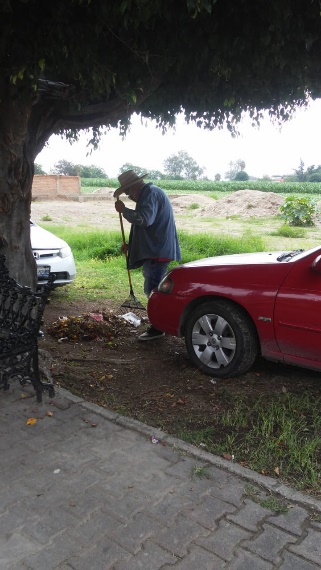 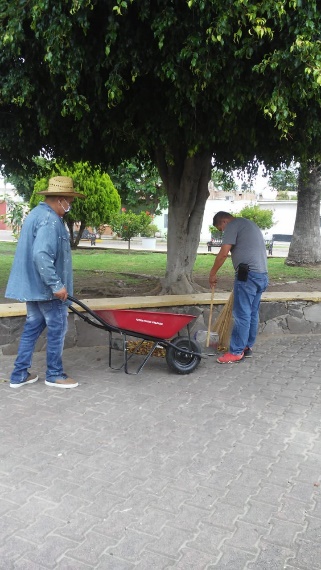 27 DE JULIO 2020

Personal de la Agencia realizó los trabajos y se toman  medidas de higiene en la plaza y las jardinera de la plaza como prevención del  COVID-19.
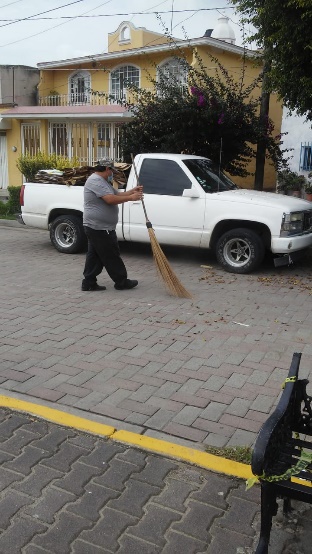 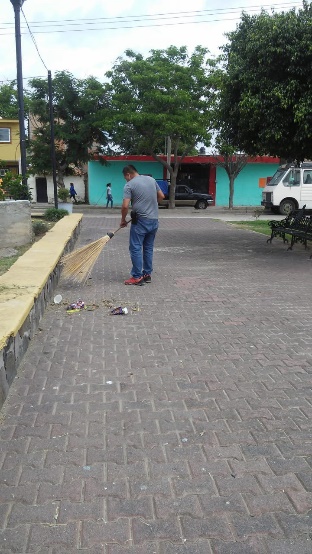 4.- Brigadas de mantenimiento y recuperación de espacios
Agosto 2020
28 DE JULIO 2020

Personal de la Agencia realizó los trabajos poda de maleza en el área de la explanada como prevención del  COVID-19.
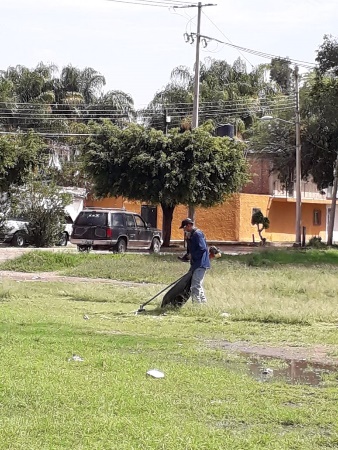 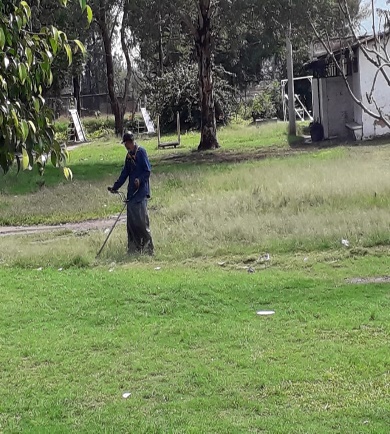 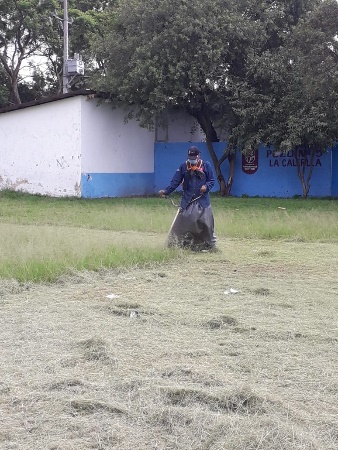 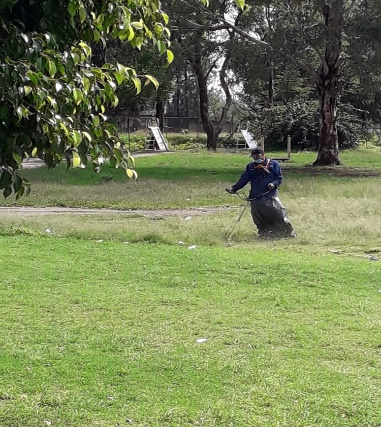 4.- Brigadas de mantenimiento y recuperación de espacios.
Agosto 2020
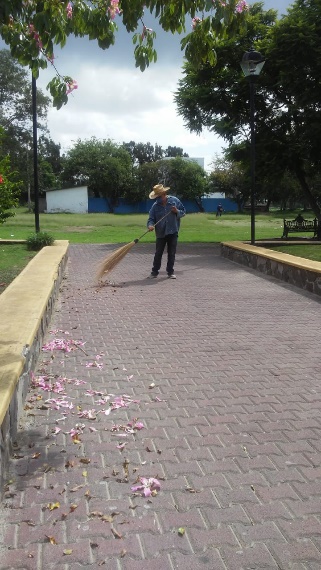 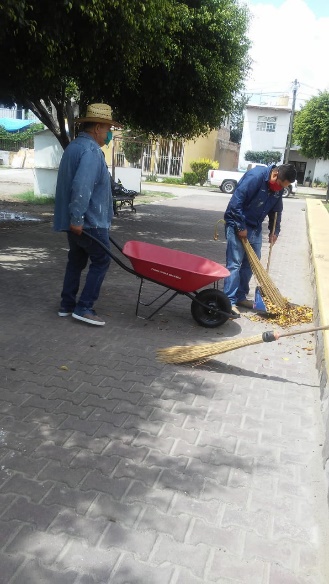 30 DE JULIO 2020

Personal de la Agencia realizó los trabajos de limpieza y se toman  medidas de higiene  como prevención del  COVID-19 en la plaza.
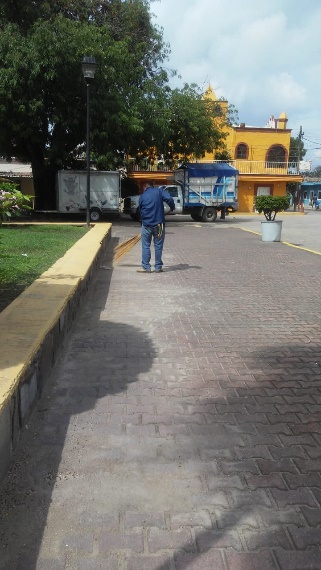 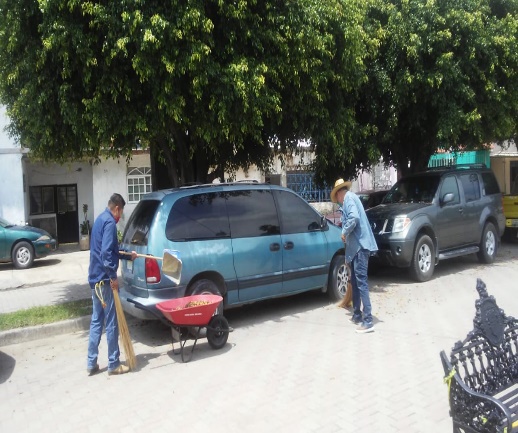 4.- Brigadas de mantenimiento y recuperación de espacios p.
Julio 2020
31 DE JULIO 2020

Personal de la Agencia realizó los trabajos de limpieza en la plaza y en las jardineras como medidas del covid-19.
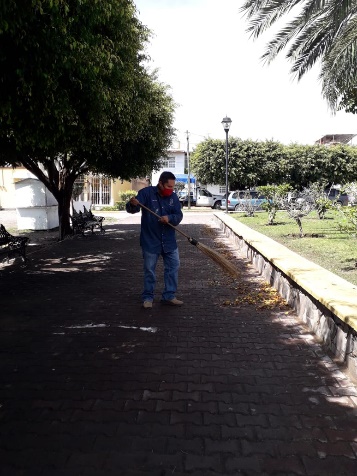 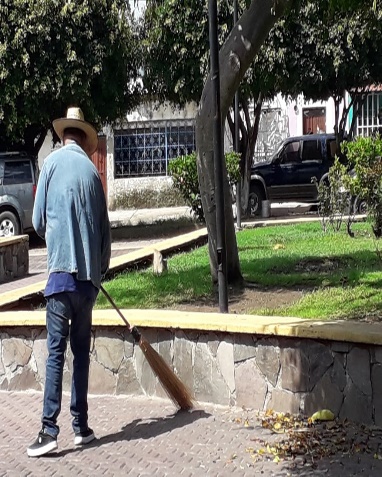 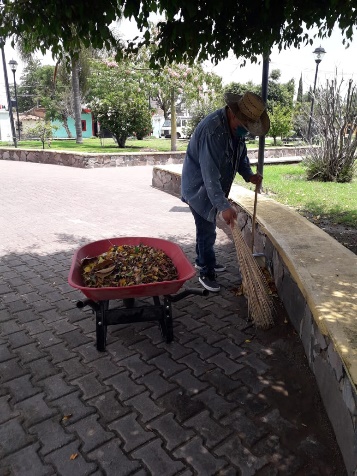 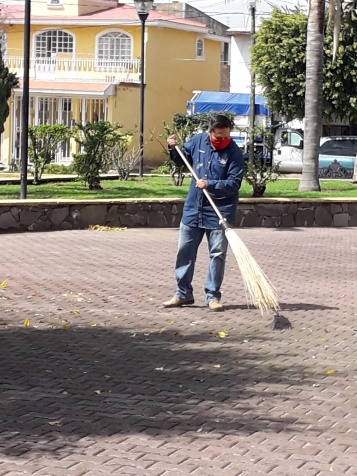 4.- Brigadas de mantenimiento y recuperación de espacios p.
Agosto 2020
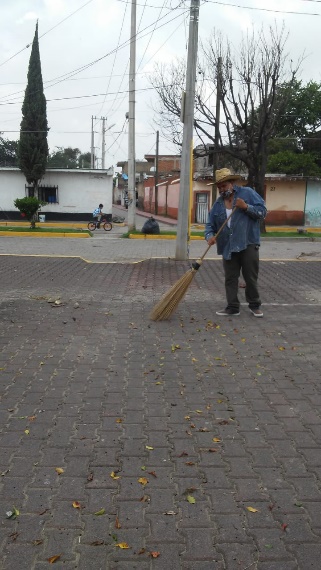 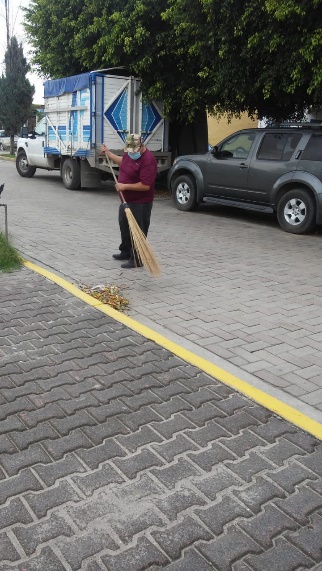 03 DE AGOSTO 2020

Personal de la Agencia realizó los trabajos de limpieza en la plaza de la Calerilla.
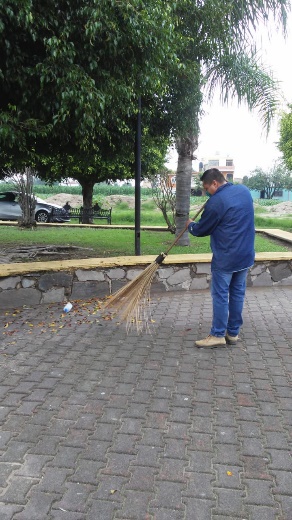 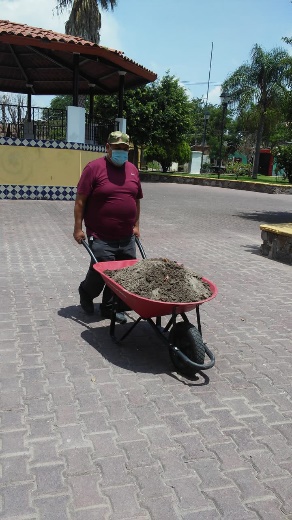 4.- Brigadas de mantenimiento y recuperación de espacios p.
Agosto 2020
04 DE AGOSTO 2020

Personal de la Agencia realizó los trabajos de poda y limpieza en el área de la explanada a un costado de la plaza de la Calerilla.
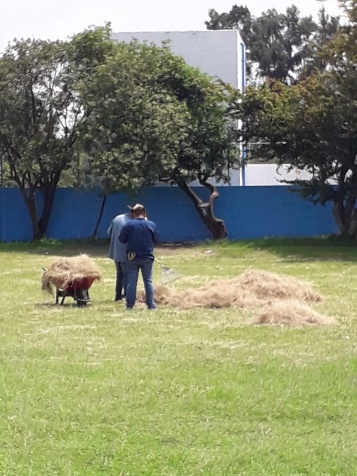 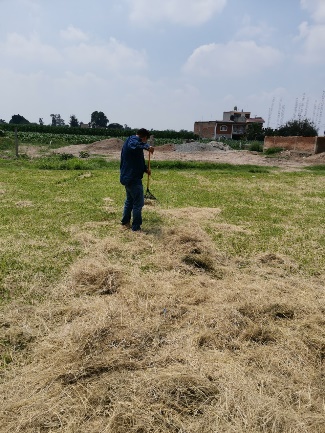 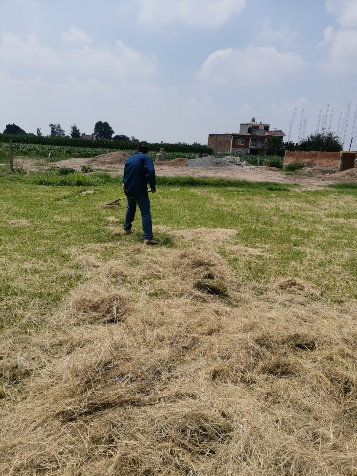 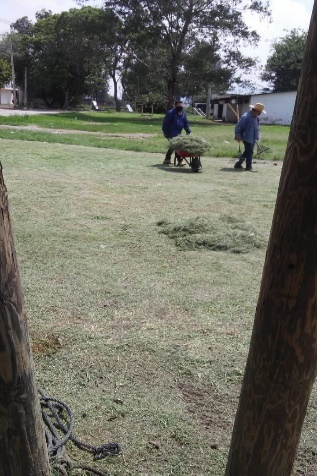 4.- Brigadas de mantenimiento y recuperación de espacios p.
Julio 2020
05 DE AGOSTO 2020

Personal de la Agencia realizó los trabajos de limpieza en el área de la plaza de la Calerilla.
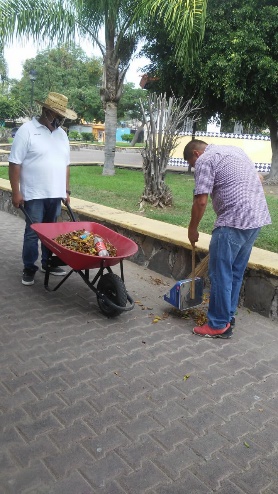 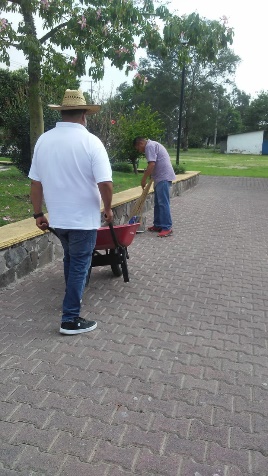 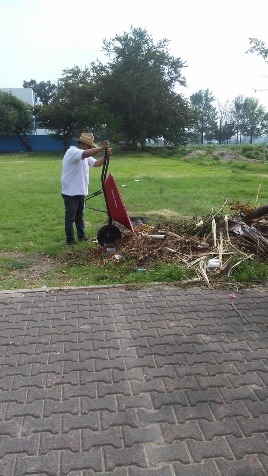 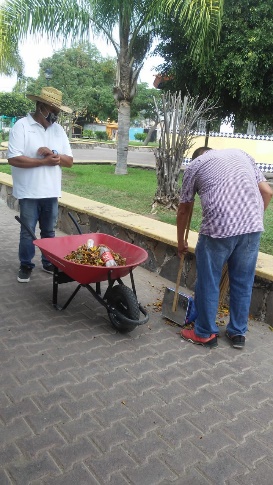 4.- Brigadas de mantenimiento y recuperación de espacios p.
Agosto 2020
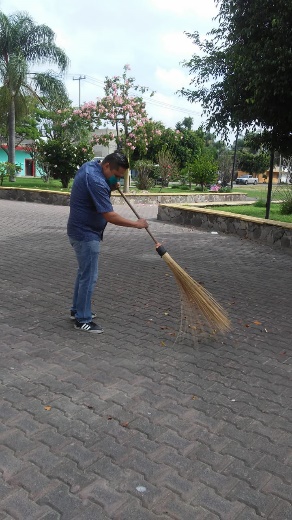 10 DE AGOSTO 2020

Personal de la Agencia realizó los trabajos de limpieza en la plaza de la Calerilla.
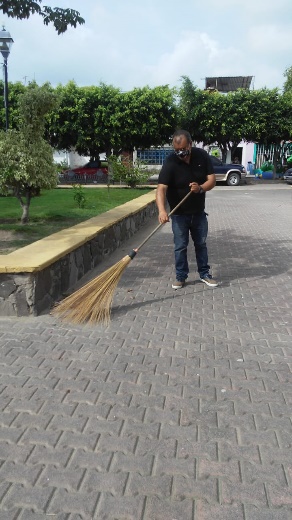 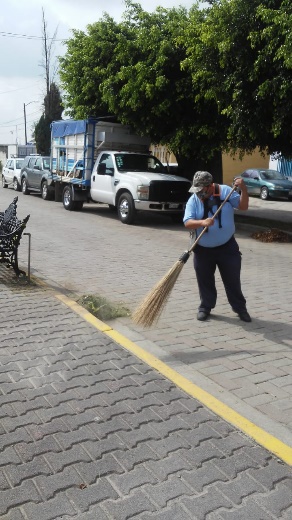 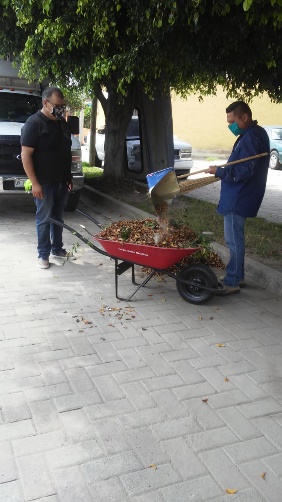 4.- Brigadas de mantenimiento y recuperación de espacios p.
Agosto 2020
11 DE AGOSTO 2020

Personal de la Agencia realizó los trabajos de limpieza  en el área de la plaza de la Calerilla.
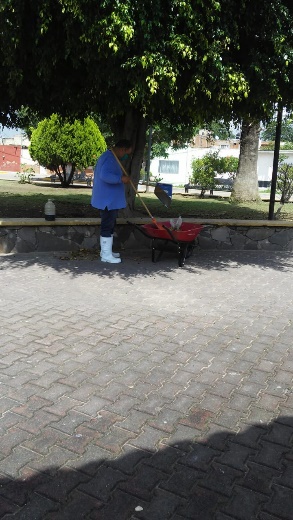 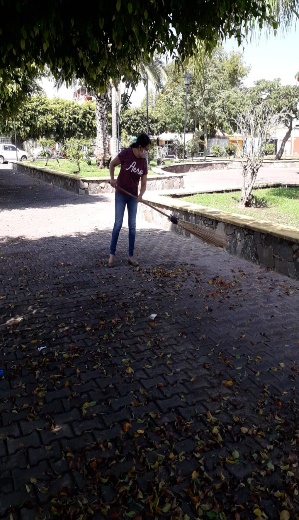 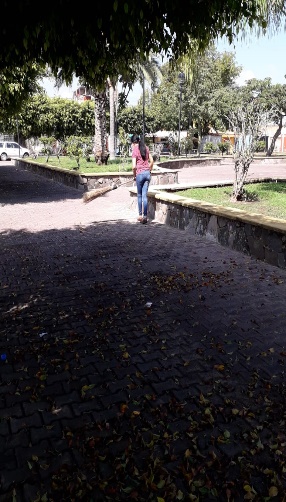 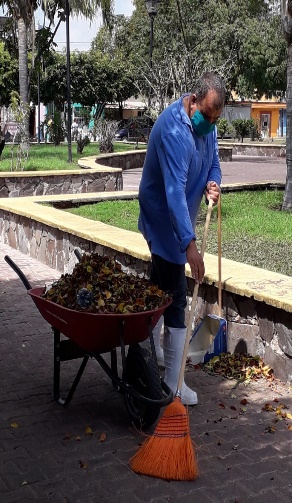 4.- Brigadas de mantenimiento y recuperación de espacios p.
Agosto 2020
12 DE AGOSTO 2020

Personal de la Agencia realizó los trabajos de limpieza  en el área de la oficinas de esta Agencia de la Calerilla. Gracias al Personal de Agua Potable que atendió el reporte.
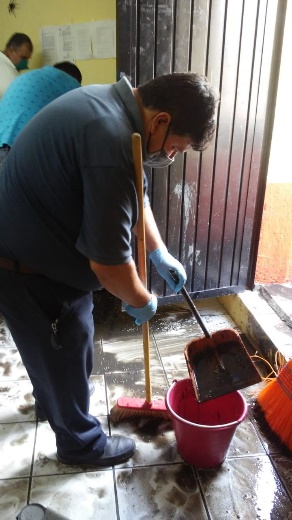 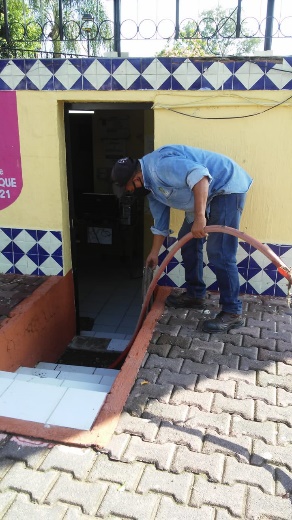 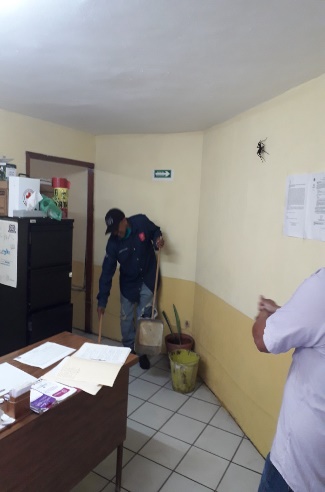 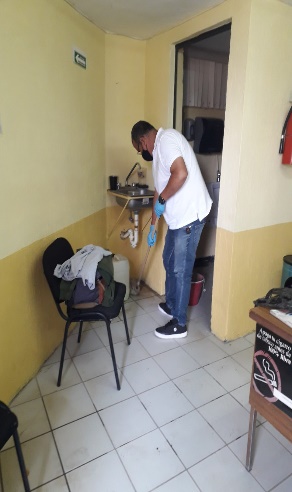 4.- Brigadas de mantenimiento y recuperación de espacios p.
Julio 2020
13 DE AGOSTO 2020

Personal de la Agencia realizó los trabajos de  limpieza  en la plaza de la Calerilla.
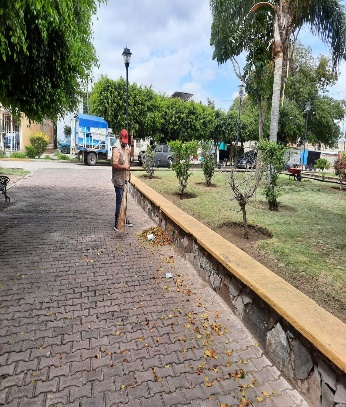 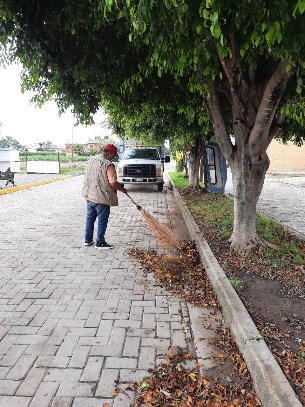 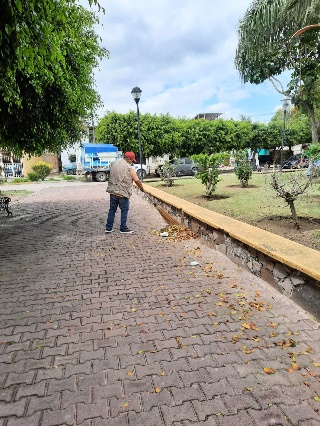 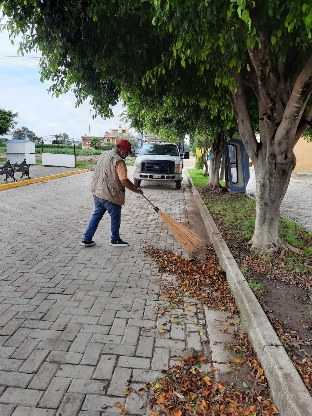 4.- Brigadas de mantenimiento y recuperación de espacios p.
Julio 2020
14 DE AGOSTO 2020

Personal de la Agencia realizó los trabajos de  limpieza  en la plaza de la Calerilla.
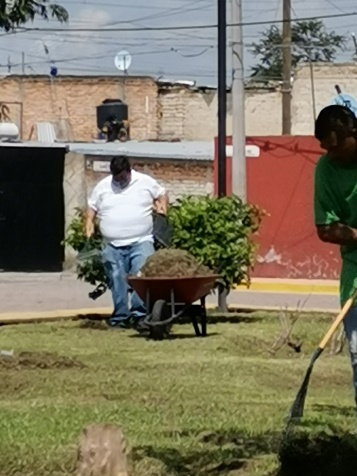 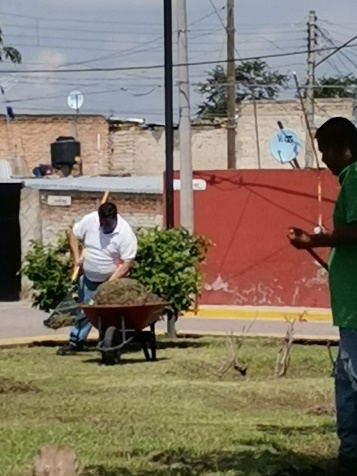 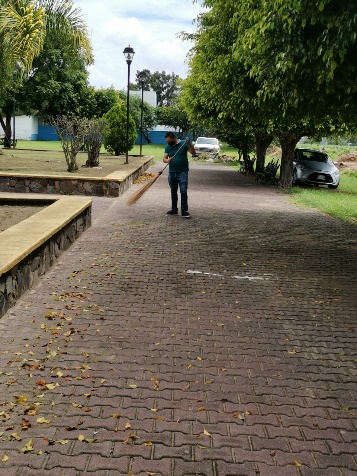 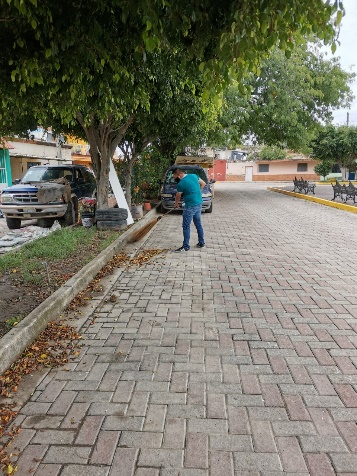 4.- Brigadas de mantenimiento y recuperación de espacios p.
Julio 2020
19 DE AGOSTO 2020

Personal de la Agencia realizó los trabajos de  poda y limpieza  en el área de los juegos de la Calerilla.
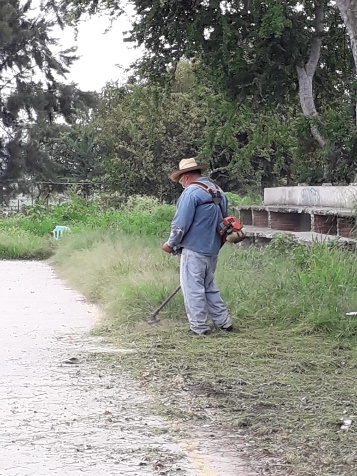 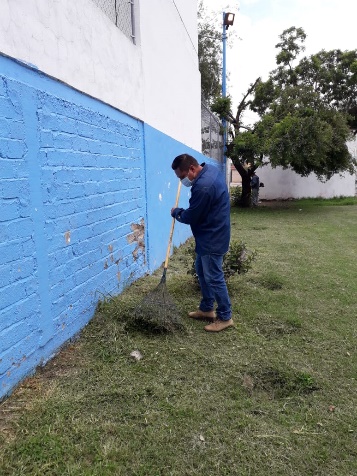 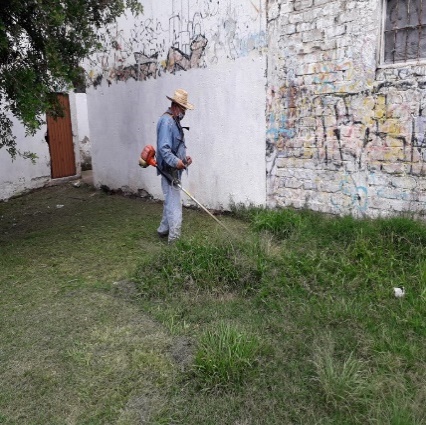 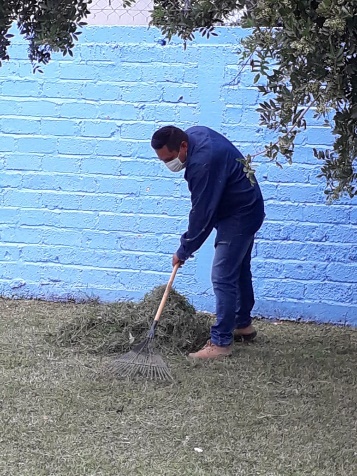 4.- Brigadas de mantenimiento y recuperación de espacios p.
Julio 2020
24 DE AGOSTO 2020

Personal de la Agencia realizó los trabajos de  limpieza  en la plaza de la Calerilla.
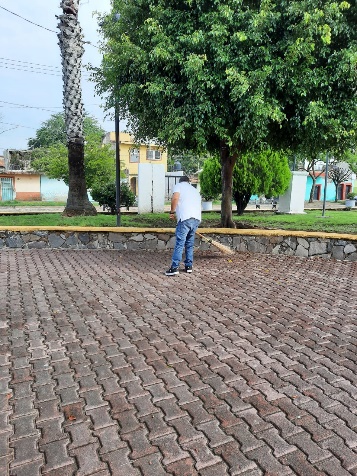 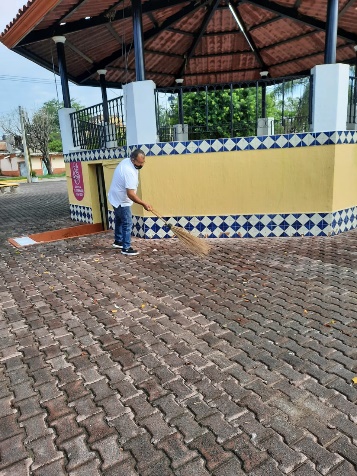 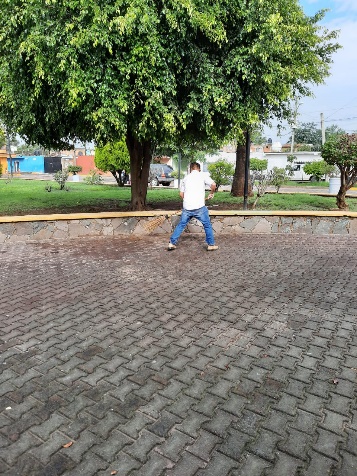 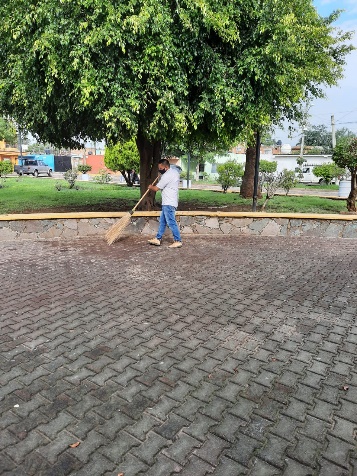 4.- Brigadas de mantenimiento y recuperación de espacios p.
Julio 2020
24 DE AGOSTO 2020

Personal de la Agencia realizó los trabajos de  limpieza  en la plaza de la Calerilla.
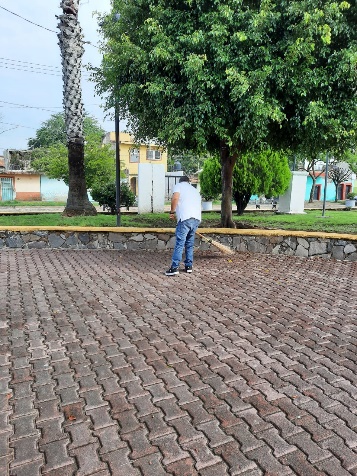 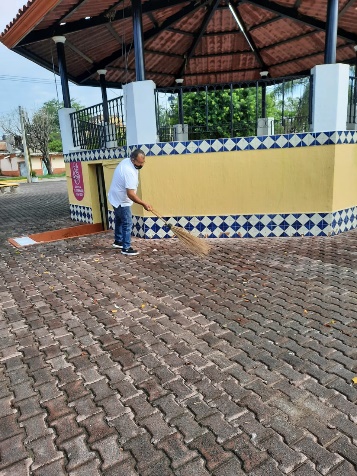 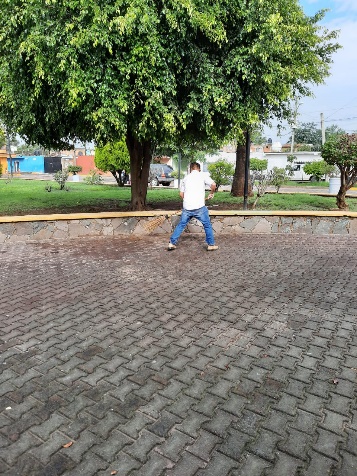 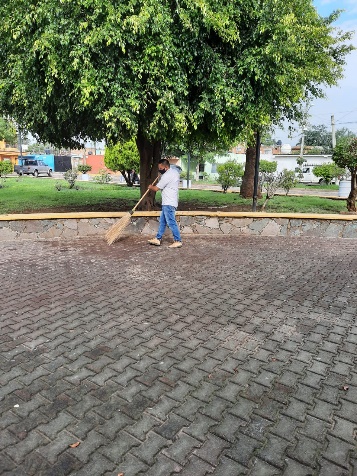 6.- Actividades de complementarias y recuperación de espacios públicos.
Agosto 2020
17 DE AGOSTO 2020

Personal de la Agencia realizó los trabajos de  limpieza  en apoyo a la coordinación de Delegaciones y Agencias en la Colonia las Juntas.
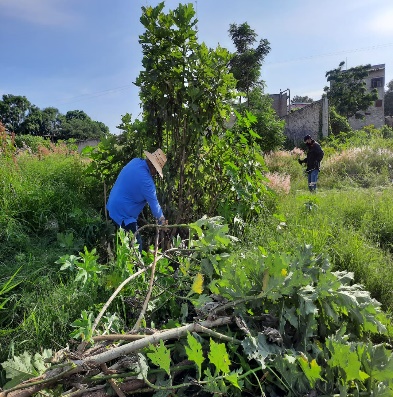 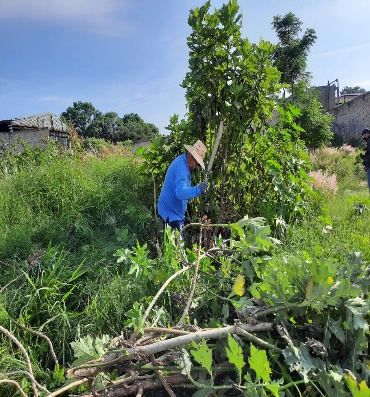 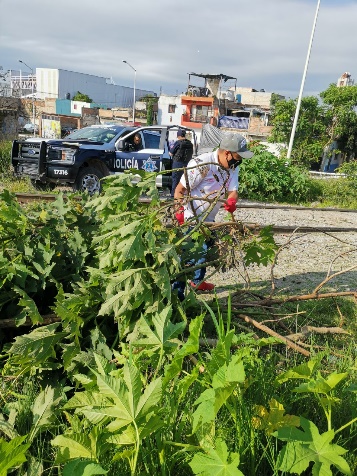 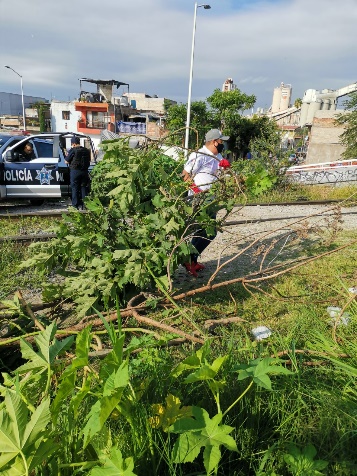 6.- Actividades de complementarias y recuperación de espacios públicos.
Agosto 2020
18 DE AGOSTO 2020

Personal de la Agencia realizó los trabajos de  pintura  en apoyo a la coordinación de Delegaciones y Agencias en la  Delegación de San Martin.
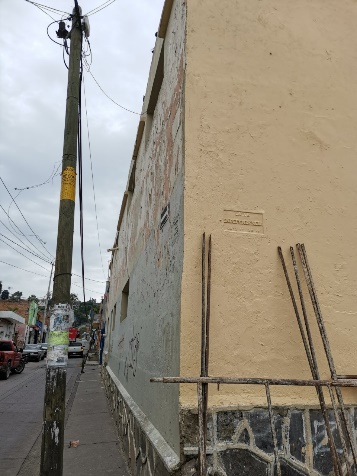 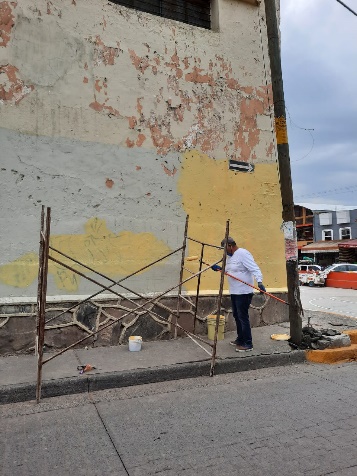 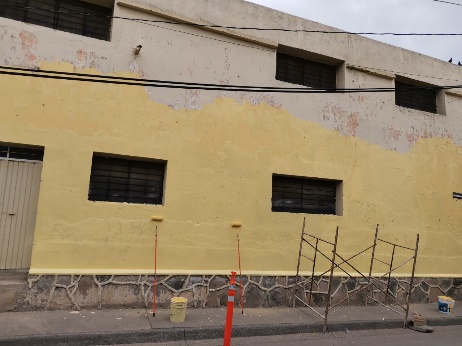 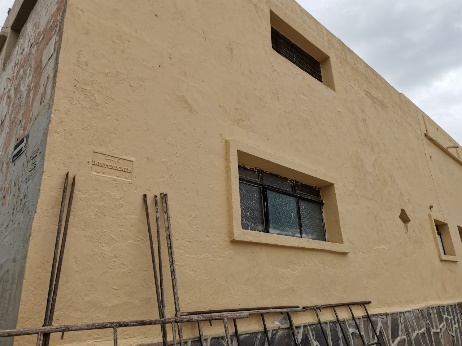 7.- Actividades Administrativas
Agosto  2020
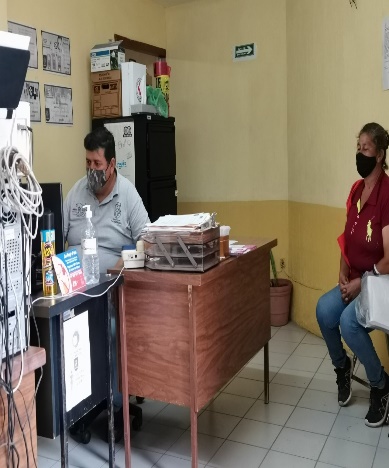 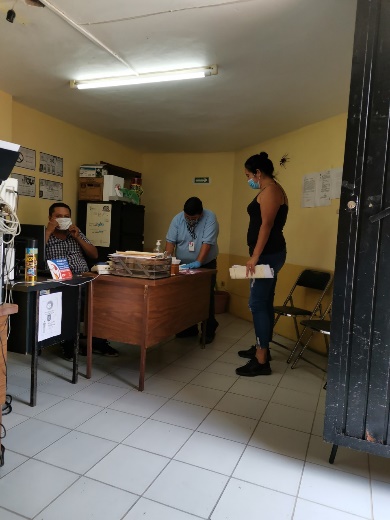 ATENCION CIUDADANA

 Se dan Constancias de Domicilio, Se Atendieron Reportes, Se dio Asesoría, Además de poner Gel Anti-Bacterial a los usuarios.
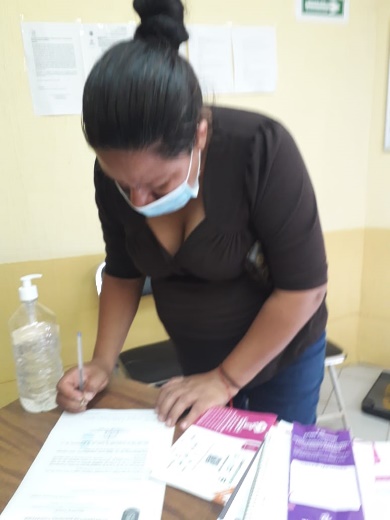 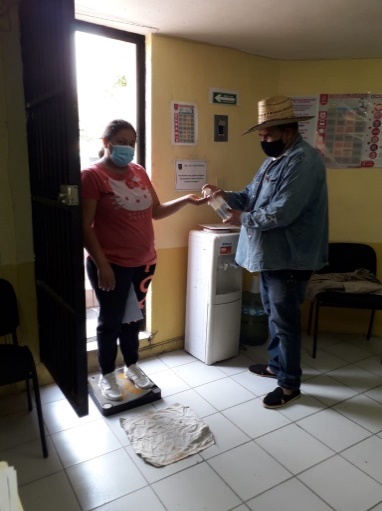